Завдання на 2018-2019 навчальний рік
У своїй діяльності слідувати Програмі розвитку дошкільного навчального закладу «Казка» м. Чоп на 2019 – 2023 роки, метою якої є забезпечення розвитку дошкільної освіти та створення умов для всебічного розвитку людини як особистості, виховання відповідальних громадян, які здатні до свідомого суспільного вибору та спрямування своєї діяльності на користь іншим людям і суспільству.
	Досягнення мети передбачає вирішення основних завдань: 
створення належних умов для функціонування ДНЗ, що забезпечать розвиток, виховання і навчання дитини; 
удосконалення мережі груп з урахуванням потреб дітей, суспільних запитів і державних вимог; 
забезпечення особистісного зростання кожної дитини з урахуванням її задатків, здібностей, індивідуальних, психічних і фізичних особливостей, забезпечення якісної освіти всіх рівнів, створення умов справедливого доступу до неї; 
створення умов для отримання якісної освіти дітьми з особливими потребами;
модернізація матеріально-технічної бази закладу дошкільної освіти; 
відкриття логопедичної групи.
Пріоритетними завданнями на навчальний рік педагогічний колектив визначив наступні:
Здоров’язбережувальний напрямок.
Продовжувати роботу по збереженню та зміцненню здоров’я дітей, формуванню здорового способу життя дошкільників, їх активної життєвої позиції щодо власного здоров’я. Реалізувати права дітей з особливостями психофізичного розвитку на отримання освіти з їх можливостями і здібностями, здійснювати соціальну адаптацію та інтегрувати в суспільство. Підвищити роль сім’ї у вихованні і розвитку дитини. 
Природознавчий напрямок.
Впровадження в практику роботи активних форм екологічного виховання. Формування в дітей емоційного, бережливого ставлення до об'єктів природи. Розвиток трудових вмінь та навичок в процесі ознайомлення дітей з природою.
Соціально-моральний, духовний напрямок.
Здійснювати виховання в дітях патріотизму і толерантності до людей різних національностей, активізувати емоційну сферу дошкільника та залучати дітей до джерел народного мистецтва. Формувати духовно-моральні цінності особистості дошкільника.
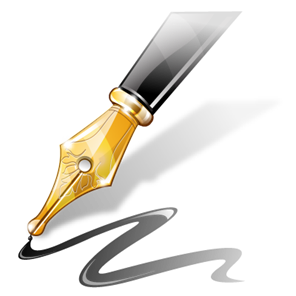 Визначення проблемних питань та пропозиції щодо їх вирішення
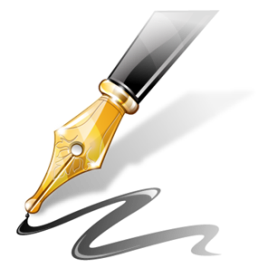 Наш дошкільний заклад
на 2018 – 2019 навчальний рік
  Виховується понад 300 дітей;
  Кількість груп – 14 (віком від 2 до 6 (7) років);
  Функціонує 3 групи з угорською мовою навчання;
  Надаються послуги логопеда, практичного психолога, хореографа;
  Здійснюється вивчення української мови з дітьми 
       угорської національності;
  Функціонує інклюзивна група.
  Охоплено дошкільною освітою: 
 діти дошкільного віку від 2 до 5 років – 202 дітей;
 діти старшого дошкільного віку від 5 до 6 (7) років – 98 дітей.

Педагогічний колектив спрямовує зусилля на створення другої оселі для дітей, де головне в ній не тільки зовнішня краса, але й позитивна емоційна атмосфера, аура творчості, яка потребує змін в організації та у змісті сучасного педагогічного процесу, в забезпеченні роботи дошкільного закладу в інноваційному режимі.
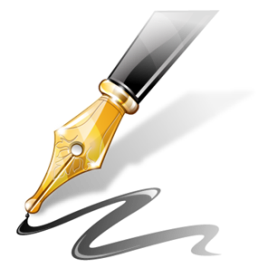 Роботи виконано за кошти з місцевого бюджету
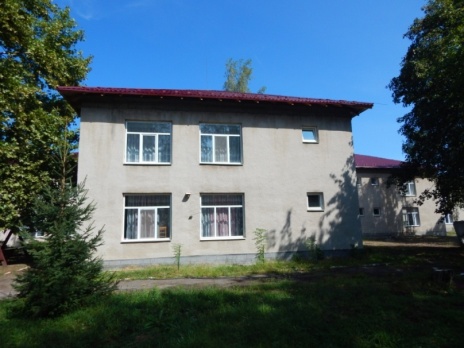 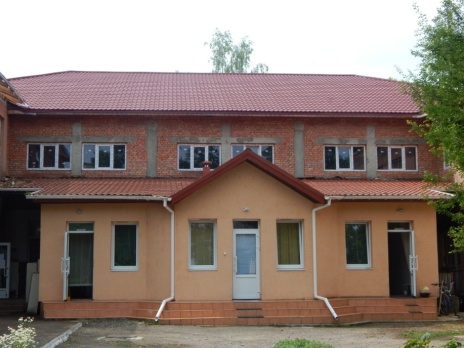 Встановлено шатровий дах на семи корпусах дошкільного закладу
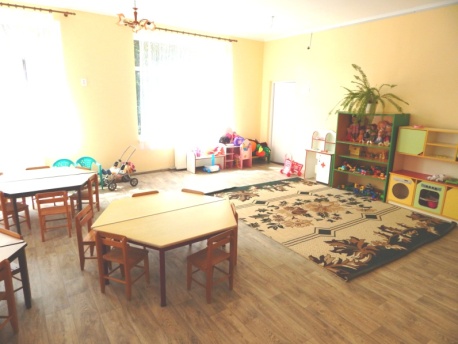 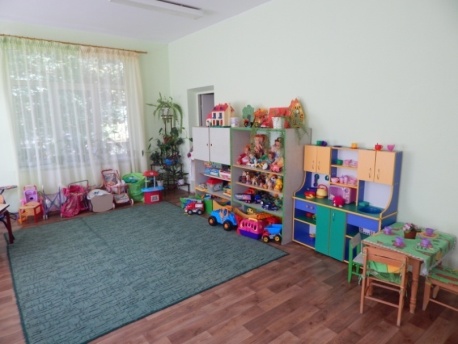 Проведено ремонтні роботи 3-х вікових груп з частковою заміною санвузлів та мийних ванн в харчових зонах
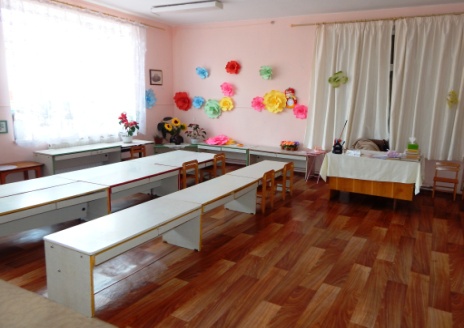 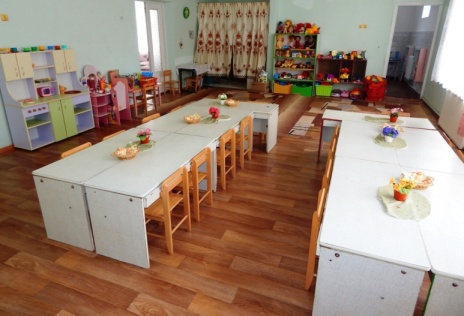 Замінено лінолеумне покриття у п'яти вікових групах (в ігрових, спальнях, роздягальнях)
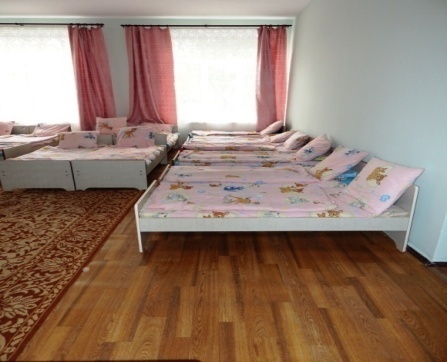 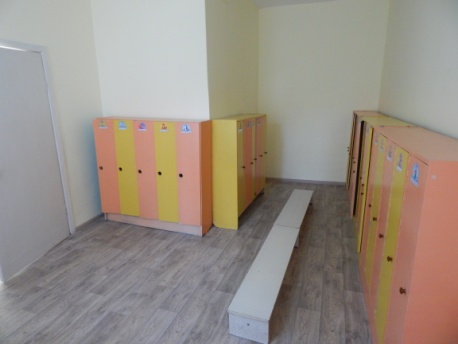 Завдячуючи благодійній допомозі з Угорщини за сприяння Закарпатського угорськомовного педагогічного товариства
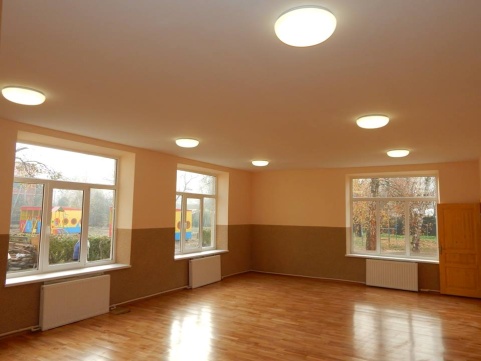 ( заключено угоду між товариством та Чопською міською радою)
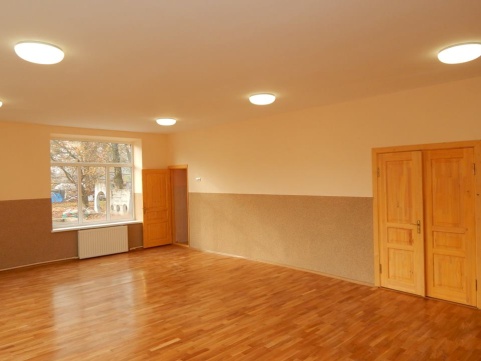 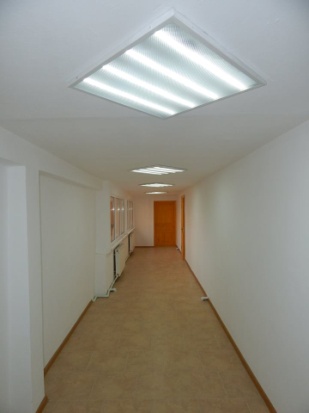 Проведено капітальний ремонт чотирьох вікових груп угорського корпусу, сходової клітини, перехідного коридору 
та пральні
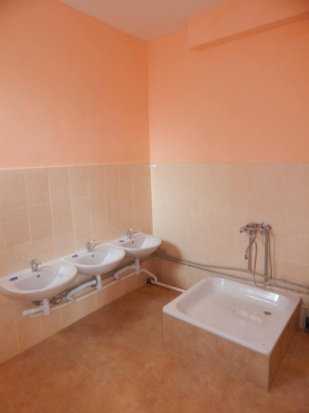 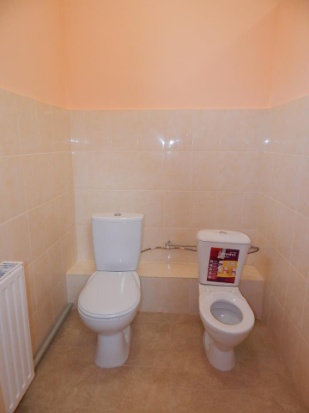 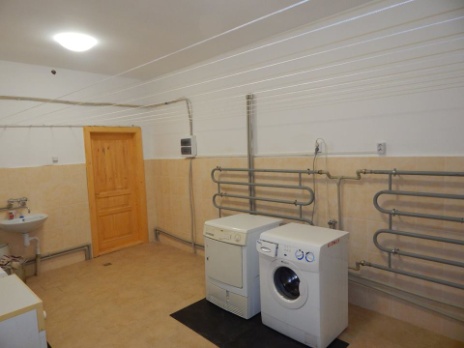 Облаштовано чотири прогулянкові майданчики  
з встановленими павільйонами та ігровими спорудами
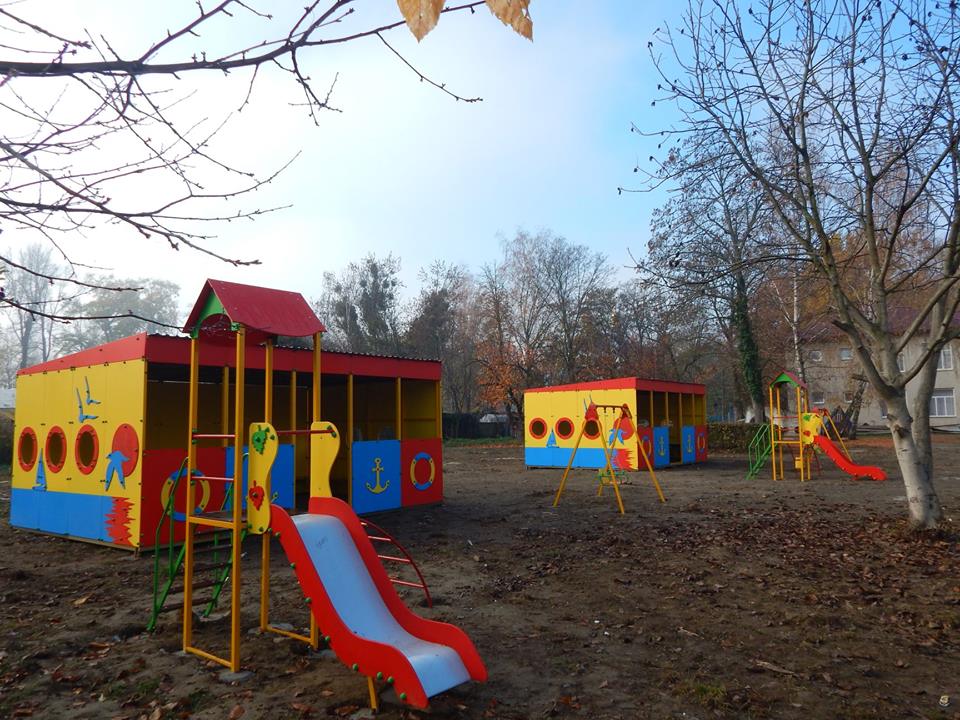 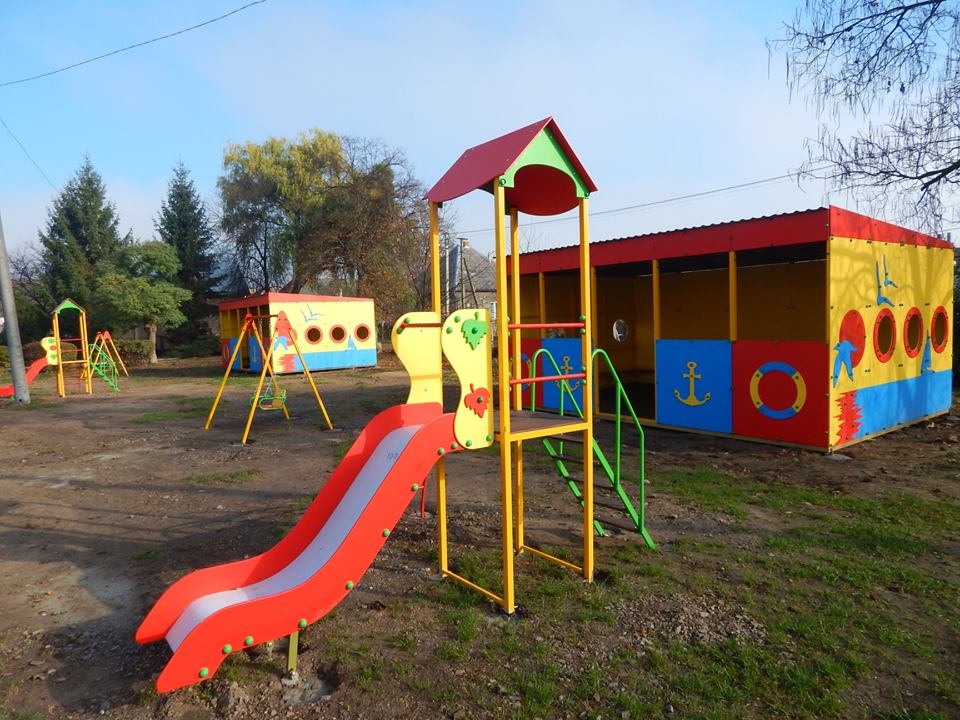 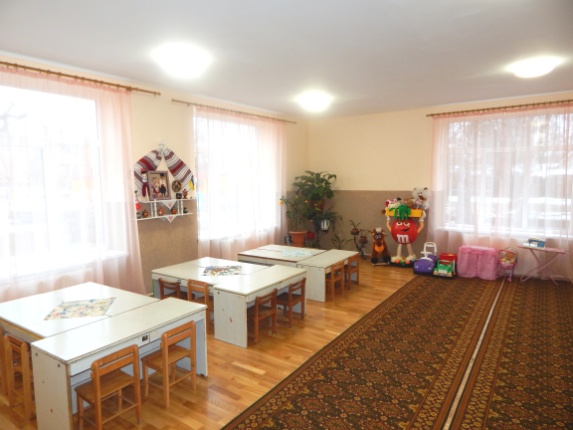 Відкрито та облаштовано 14-ту вікову угорськомовну групу (закуплено постільну білизну, кухонний та столовий посуд, дитячі стільчики)
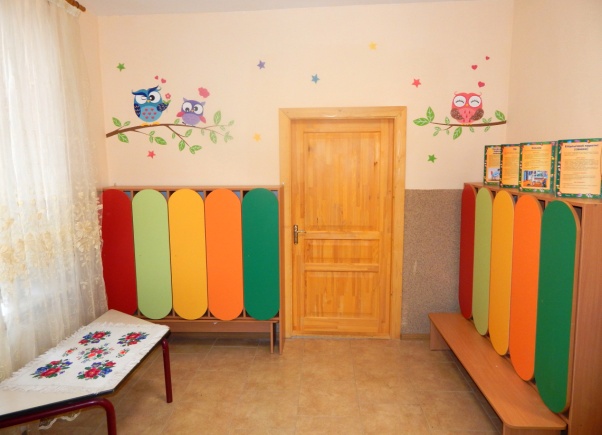 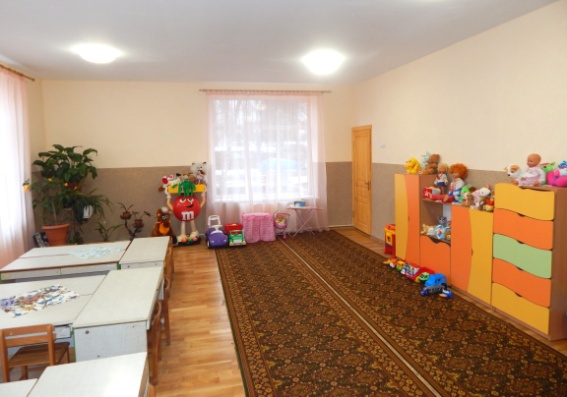 Проведено капітальний ремонт двох сходових клітин
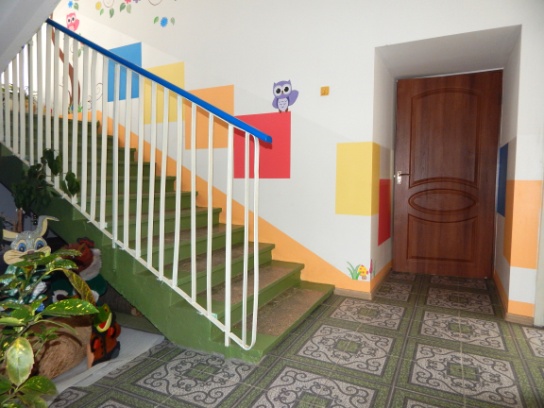 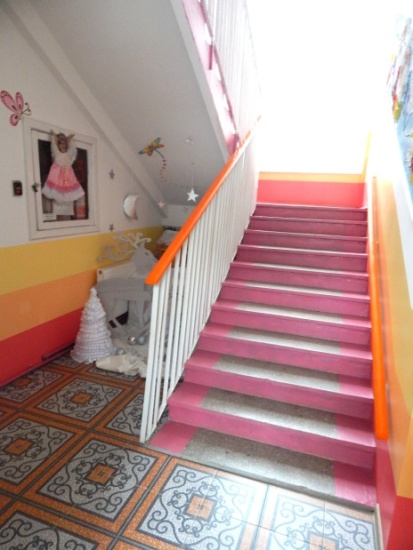 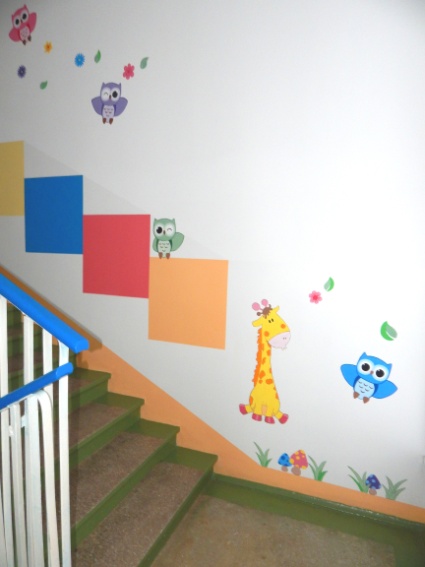 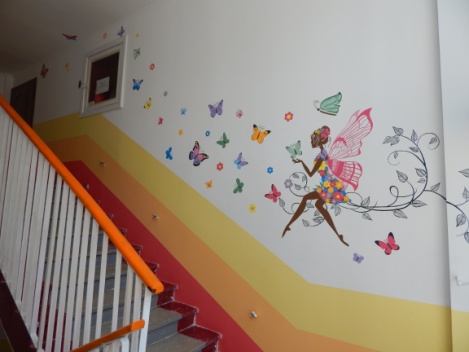 ХАРЧОБЛОК
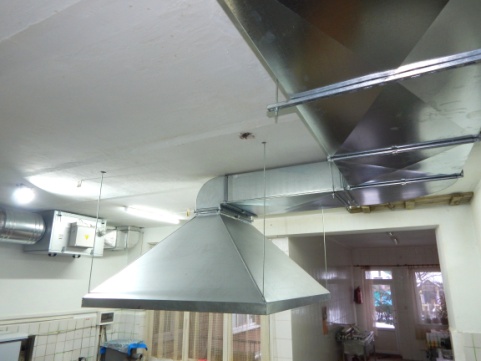 Обладнано харчоблок витяжною вентиляцією та електроплитою шестикамфорною
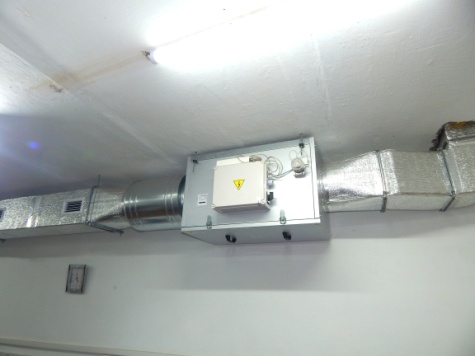 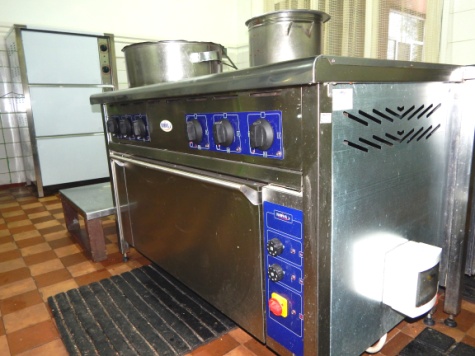 Доукомплектовано харчоблок слідуючим електрообладнанням: електрокип’ятильник, котел харчоварильний, шафа жарочна трьохсекційна
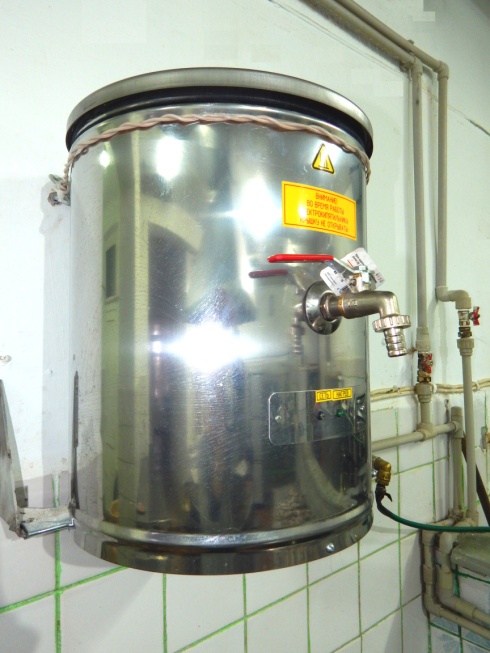 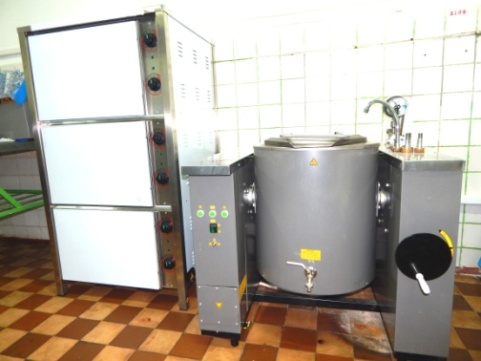 ПРАЛЬНЯ
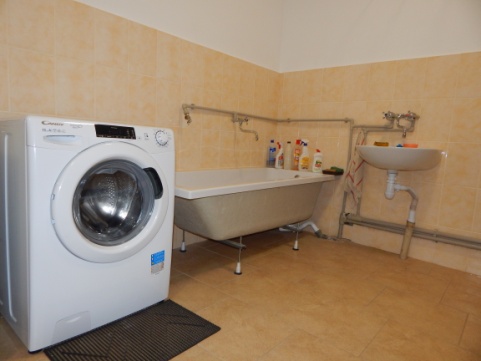 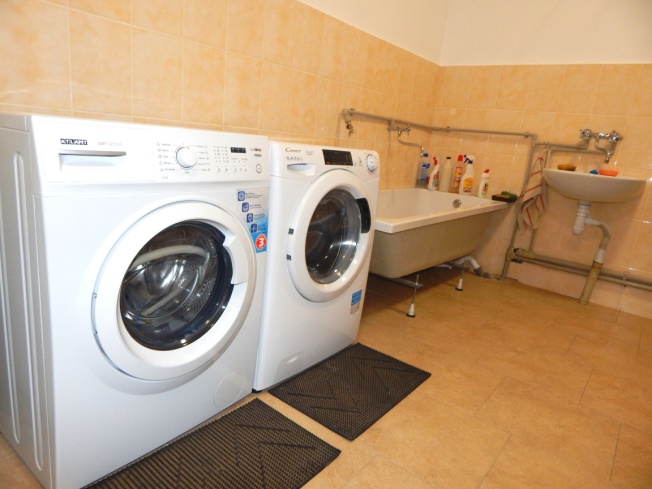 Придбано дві пральні машини та дві електропраски
КОТЕЛЬНЯ
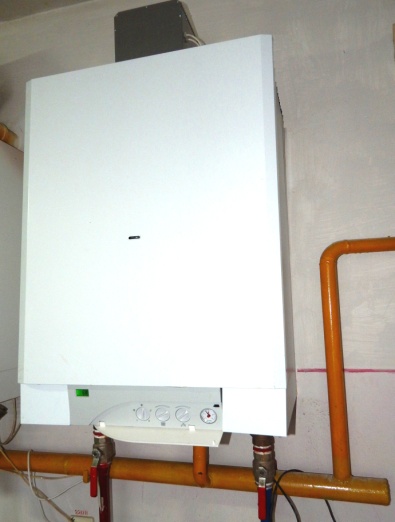 Закуплено газовий котел для обігріву приміщень та замінено труби більшого діаметру у підвальних  приміщеннях
Зявдячуючи благодійній допомозі директора ПРАТ «Автопорт Чоп»  Суліми Володимира Васильовича
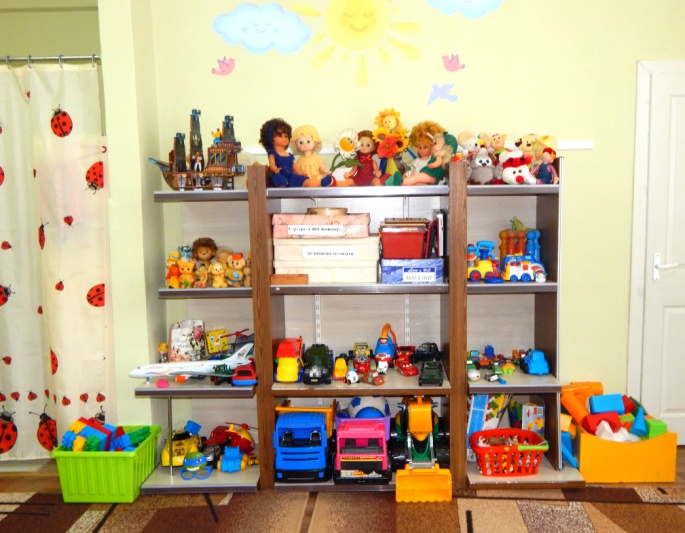 Забезпечено 
десять вікових груп 
стінками для ігрових зон, шафами для спальних приміщень, музичної зали та кабінетів
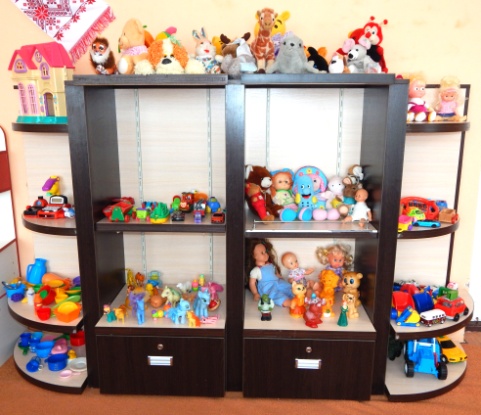 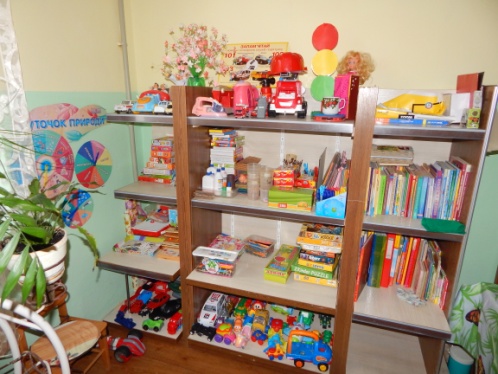 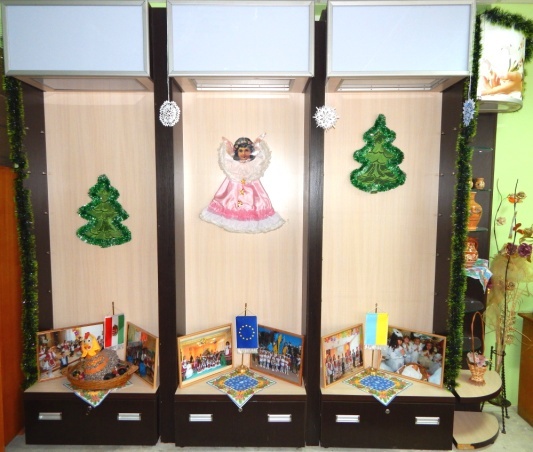